Online Provider Update
Conduent 
Government Healthcare Solutions
Purpose
The purpose of this workshop is to provide an overview of how to submit an online Provider Enrollment Update request via the New Mexico Medicaid Web Portal.
3/22/2018
Objectives
We will review the following:
Advantages of submitting provider updates online
Logging into the NM Medicaid Portal
Available online provider updates
Attaching documents to online provider update requests
Addendum for each upload option
3/22/2018
3
Advantage of Submitting Updates Online
Previously, providers were required to manually complete the MAD 304/Provider Update form and submit to Conduent via US Mail, fax, or in person.  This could take up to 10 business days to process. 
Submitting update requests online significantly reduces the processing time; within 5 business days to process.  
Using the online form will ensure that providers are using the most up-to-date version for update requests. This will reduce delays in processing of the update.
3/22/2018
New Mexico Medicaid Web Portal Login
Log in at: https://nmmedicaid.portal.conduent.com/static/providerlogin.htm
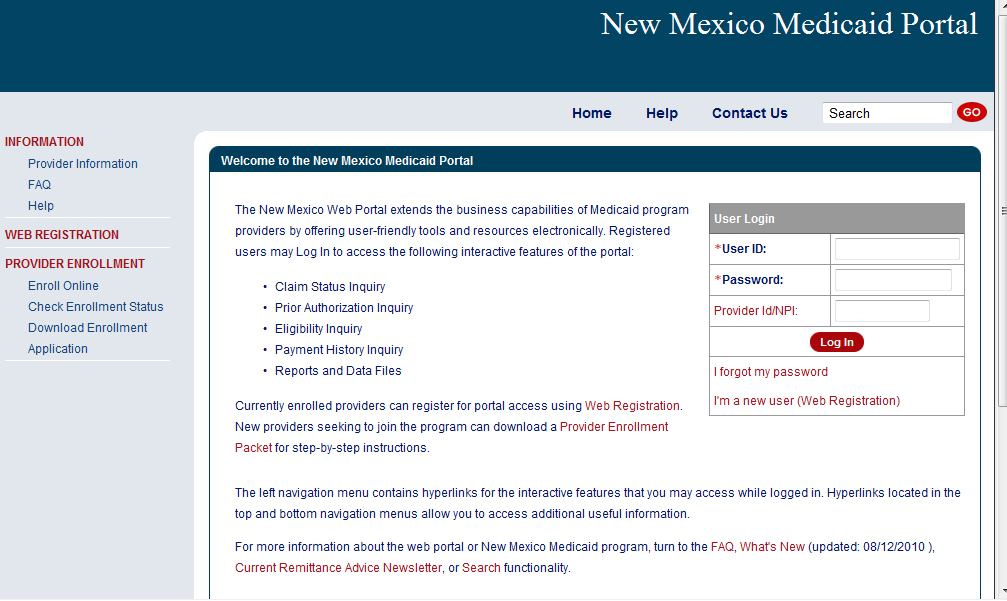 Non-Secure Features
5
August 20, 2024
Conduent internal use only
[Speaker Notes: Speaker Notes: Secure versus Non-Secure functions]
New Mexico Medicaid Web Portal Login
Log in at: https://nmmedicaid.portal.conduent.com/static/providerlogin.htm
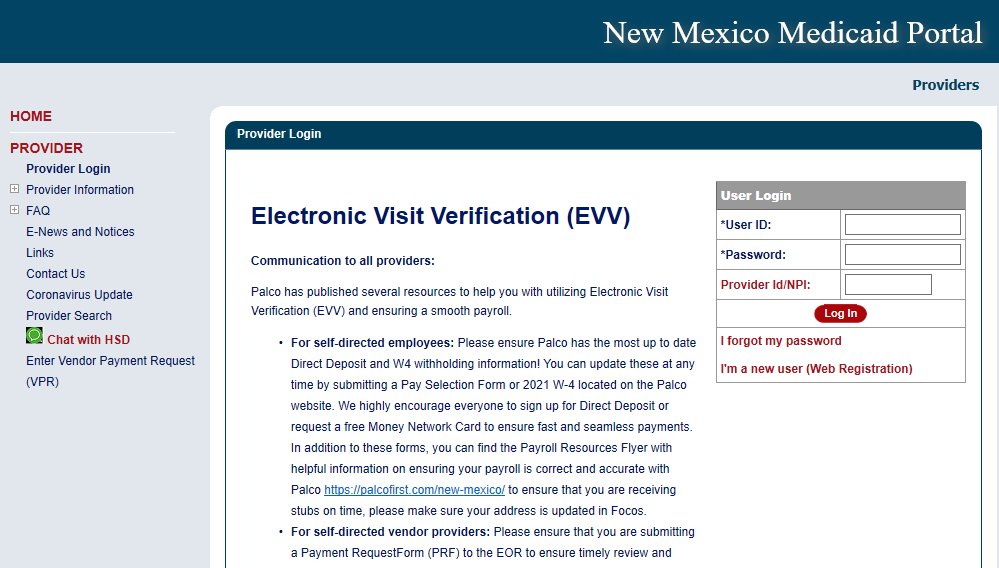 Master Administrators (MA) are the only users who can initially access the Provider Update section as well as assign User Rights to others.
Secure Features requires login
If you are not the MA, you can gain access to make updates by contacting your MA and asking them to grant you the Provider Update Security Privilege.
If you need assistance logging in to the NM Web Portal, please contact the CCSC at 1-800-299-7304 or by email at HIPAA.DeskNM@hsd.nm.gov.
6
August 20, 2024
Conduent internal use only
[Speaker Notes: Speaker Notes: Secure versus Non-Secure functions]
Provider Update
Web Portal Master Administrators and Users with the assigned privilege will be able to access the tool from the left navigation pane after logging in.
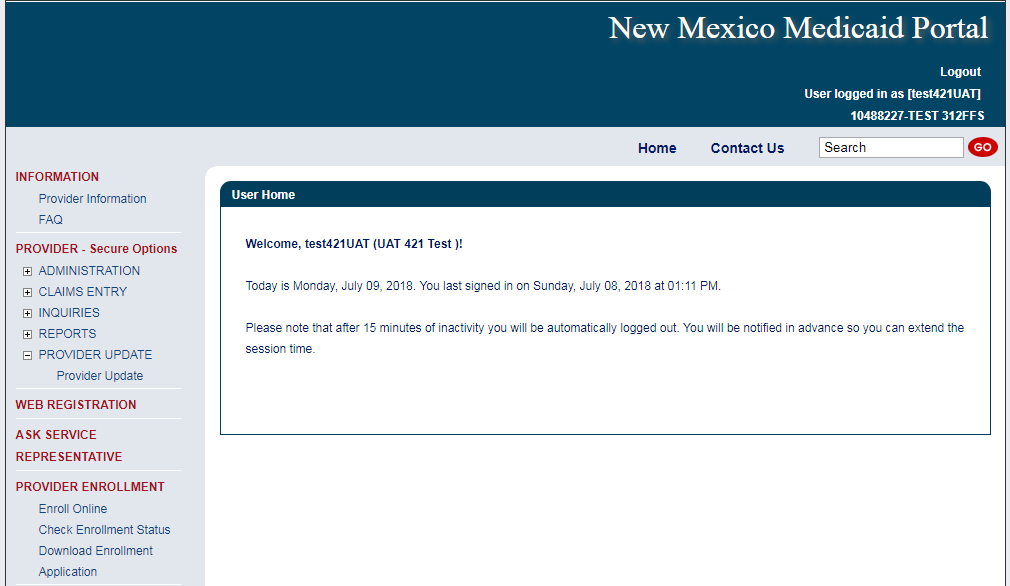 3/22/2018
[Speaker Notes: Select “Provider Update.” Location: PROVIDER (Secure Options) > PROVIDER UPDATE > Provider Update]
Provider Update Access Continued
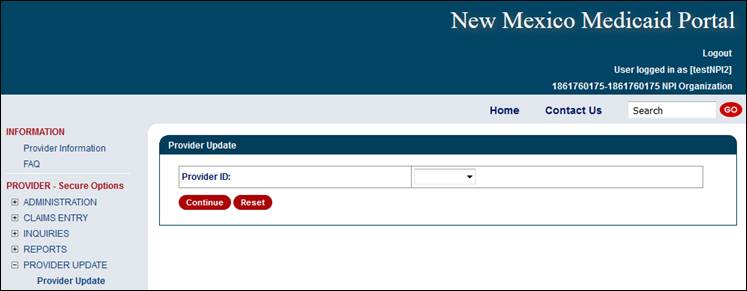 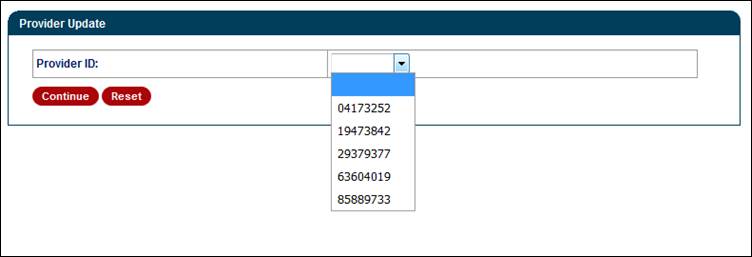 Select ‘Continue’ after a provider number has been selected.
[Speaker Notes: For Group NPIs – Select the provider number (in which is to be updated) from the drop down option. 
Individual NPI – After selecting “Provider Update” from the left window pane; NO option for a drop down selection. It will take you straight to the category section. Examples can be seen in the “Billing and Unrestricted Providers” and “Rendering Providers” sections of this PPT.]
Provider Update Access
Providers may see the following error message to contact Conduent for guidance on moving forward with any provider record changes.
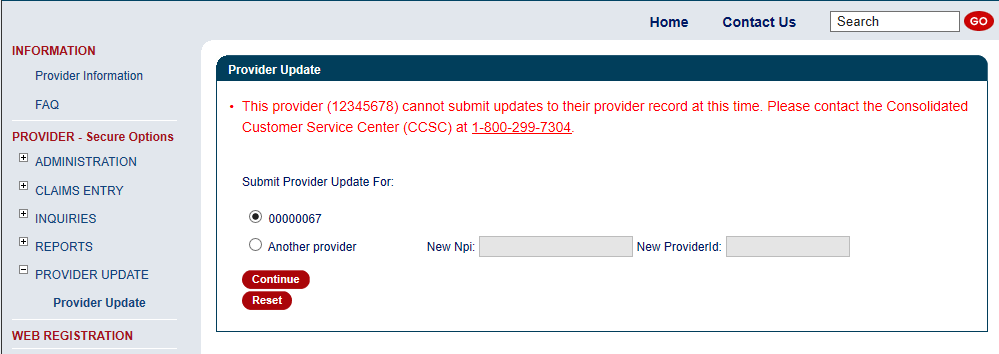 3/22/2018
[Speaker Notes: The following screen will be shown after clicking the Provider Update option if the update requirements are not met.  There are multiple reasons for the message to appear and the best action is for the provider to call the Helpdesk.]
Provider Update Access Continued
Upon enrollment with NM Medicaid, providers are classified as billing providers, rendering/servicing providers, or unrestricted providers.
Fee for Service billing, rendering, and unrestricted providers will have separate screens tailored to their application needs for updating purposes: 
Billing Provider - A provider or organization that can bill for a claim

Rendering Provider - A healthcare provider who performs the service(s). Also called 'servicing' provider 

Unrestricted Provider - Providers that are billing and servicing providers

Active providers or providers with a recently expired license will be able to access the tool.
3/22/2018
Billing and Unrestricted Providers
Conduent 
Government Healthcare Solutions
Available Updates Online for Billing and Unrestricted Providers
Name
NPI, License, Certificate or Insurance Information
Tax Information and Business Type
Office or Email Address
Add or Term Affiliations
Owner and Manager Information
Backdate or Terminate Enrollment
In some instances, updating certain information may require the submission of an entirely new provider enrollment application. Providers will be notified in such cases.
3/22/2018
[Speaker Notes: Billing Providers and Unrestricted Provider update options
Note: Insurance is only required with affiliations]
Billing and Unrestricted Providers – Select Update Category
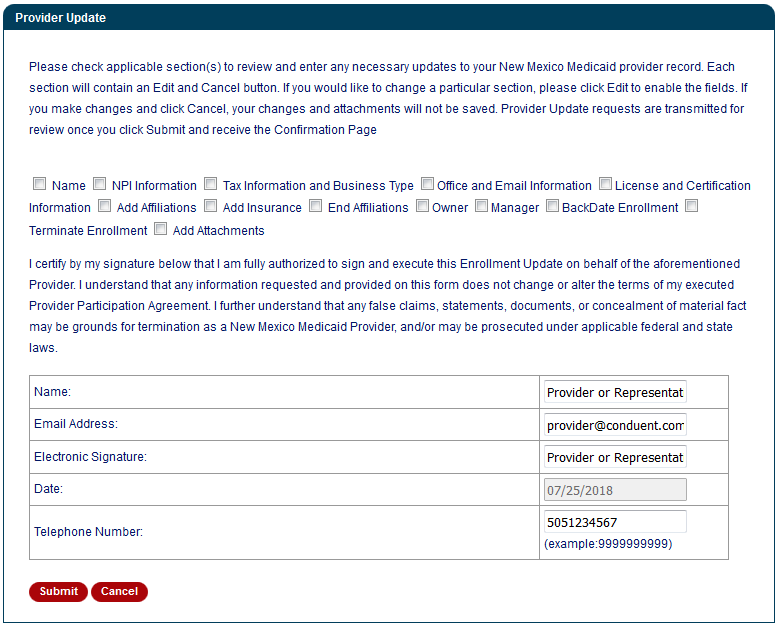 Select all categories that  need to be updated.
Please visit the Addendum section of this PowerPoint to learn more on each update option.
These are required fields.
3/22/2018
[Speaker Notes: Speaker Note: Each option will ask for different information in which is to be updated. More than one categories can be selected per update request]
Rendering Providers
Conduent 
Government Healthcare Solutions
Available Updates Online for Rendering Providers
Name
NPI, License, Certificate or Insurance Information
Office or Email Address
Add or Term Affiliations
Backdate or Terminate Enrollment
In some instances, updating certain information may require the submission of an entirely new provider enrollment application. Providers will be notified in such cases.
3/22/2018
[Speaker Notes: Rendering only provider update options
Note: Insurance is only required with affiliations]
Rendering Providers – Select Update Category
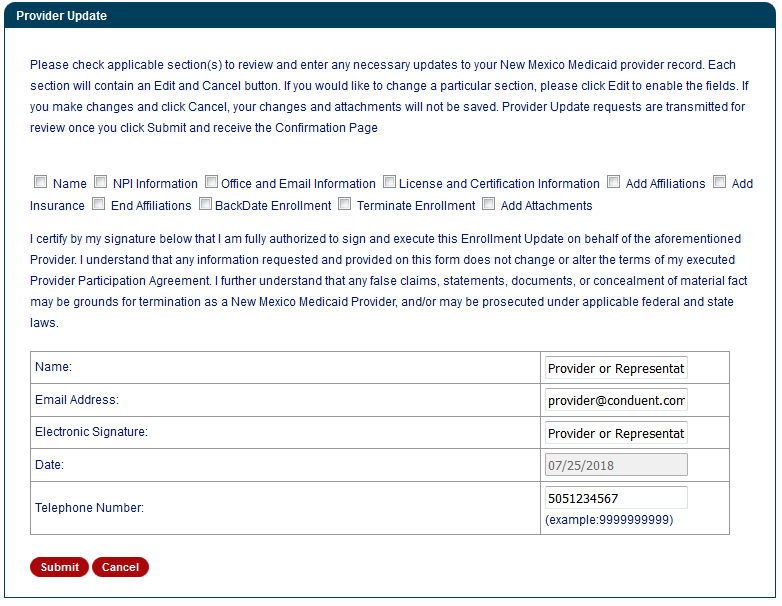 Please visit the Addendum section of this PowerPoint to learn more on each update option.
Select all categories that  need to be updated.
These are required fields.
3/22/2018
[Speaker Notes: Speaker Note: Each option will ask for different information in which is to be updated. More than one categories can be selected per update request]
Completing the Request
Conduent 
Government Healthcare Solutions
Entering Provider Information
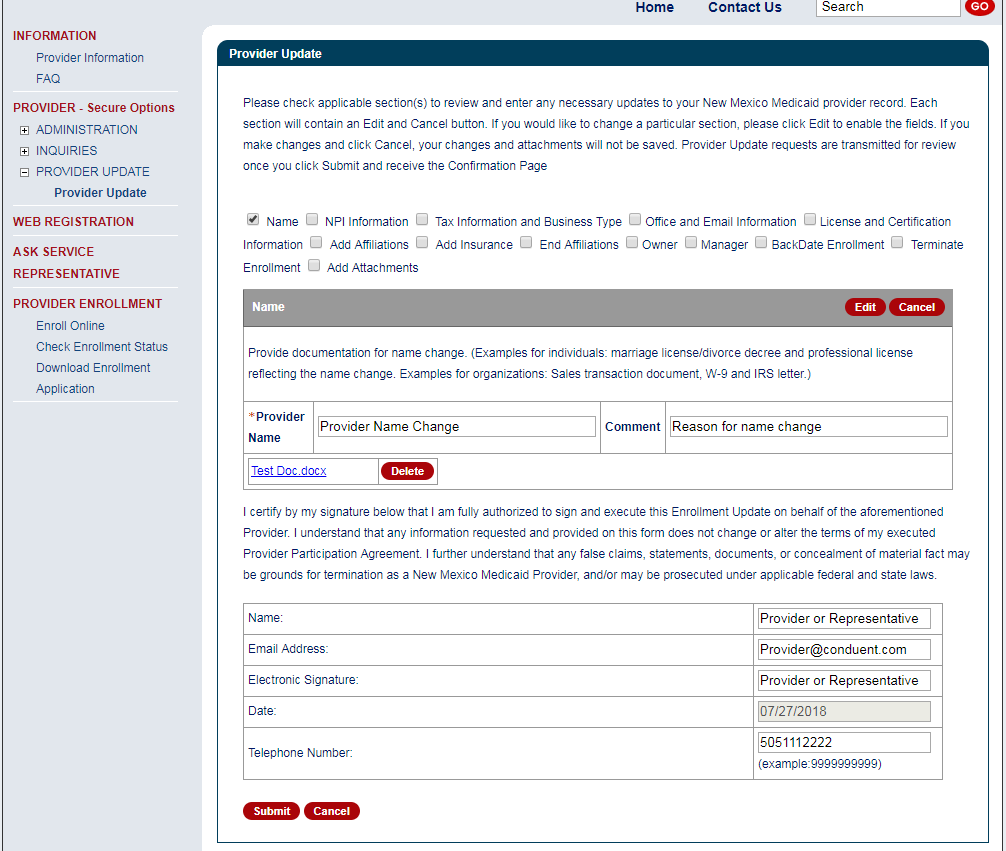 Select ‘Edit’ if you need to add or modify any data.
Add or make changes in the section fields and upload supporting documentation, if required.
[Speaker Notes: This upload screenshot is an example of a “Name” update request.

Speaker Note: Edit necessary fields to be updated. Some fields contain data from the provider record (Name, NPI, Tax and Business Type, Office Information, and License and Certification).   Other fields are blank and the user can add data (Add and End Affiliations, Owner, Manager, Back date enrollment, and Terminate Enrollment). 
Attach pertinent documents using the upload attachment function. 
Fill in the certification section after completing all other requested update sections.]
Upload Attachments
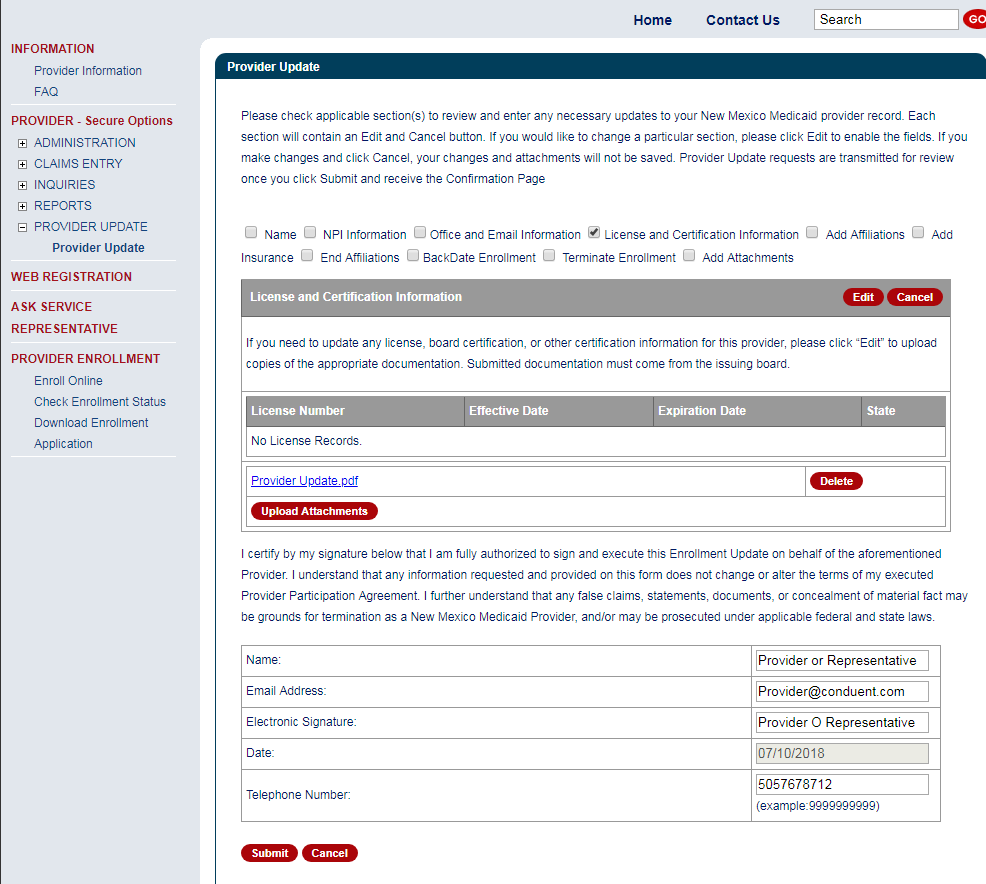 Select ‘Edit’ if you need to upload supporting documents.
Then upload supporting documents.
This section must be completed in order to submit the request.
[Speaker Notes: This upload screenshot is an example of “License and Certification Information” update request.

Speaker Note: Edit necessary fields to be updated. Attach pertinent documents using the upload attachment function. 
Fill in the certification section after completing all other requested update sections.]
Submitting or Cancelling the Update Request
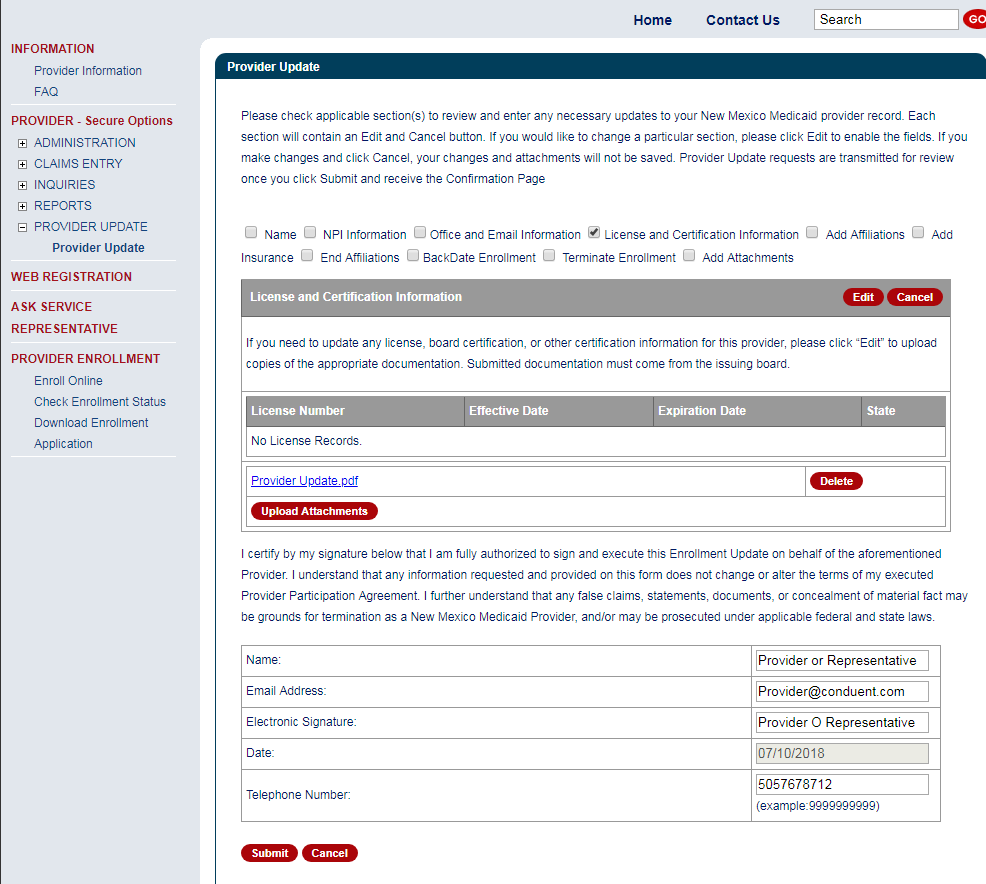 Click ‘Submit’ to proceed or ‘Cancel’ to remove changes from the page.
Provider Update Confirmation
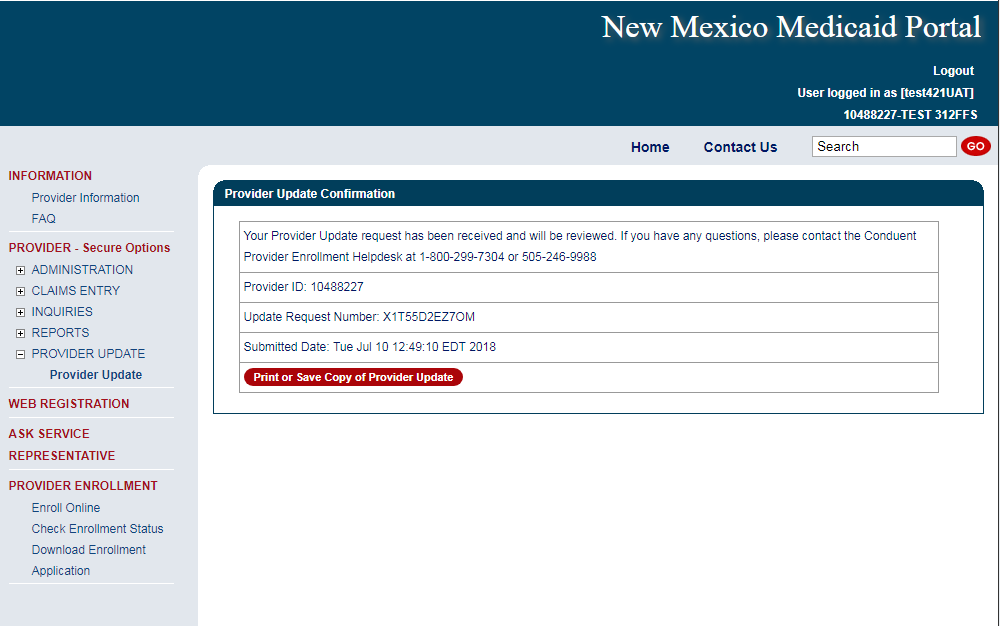 Document your Update Request Number for tracking purposes
[Speaker Notes: Providers can print or save a copy of the completed 304 form here.  The provider’s entry on the page is populated on the MAD 304 electronic form.]
Addendum
Conduent 
Government Healthcare Solutions
Addendum – “Name”
Available to Billing, Unrestricted, and Rendering Providers
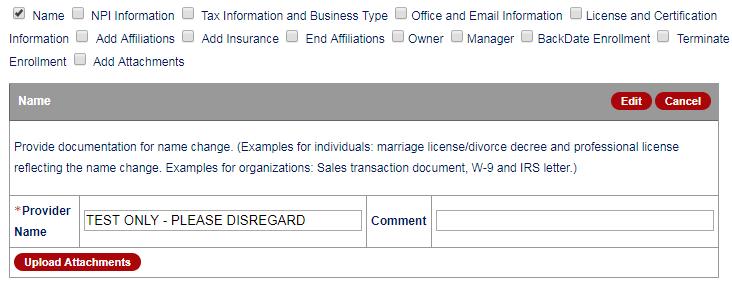 3/22/2018
Addendum – “NPI Information”
Available to Billing, Unrestricted, and Rendering Providers
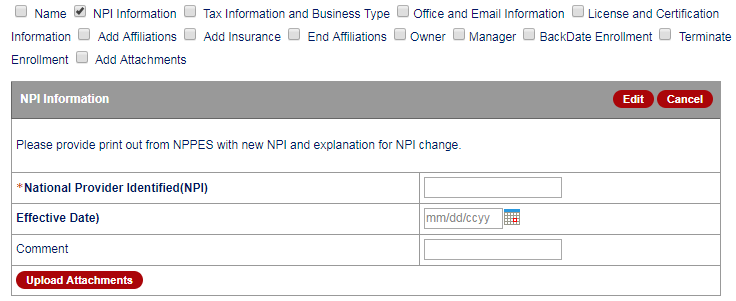 3/22/2018
Addendum – “Tax Information and Business Type”
Available to Billing and Unrestricted Providers
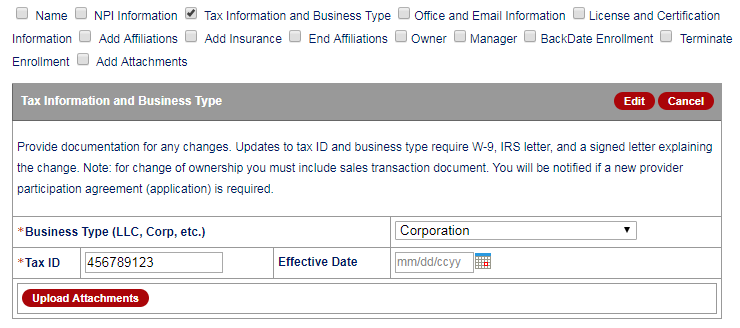 3/22/2018
Addendum – “Office and Email Information”
Available to Billing, Unrestricted, and Rendering Providers
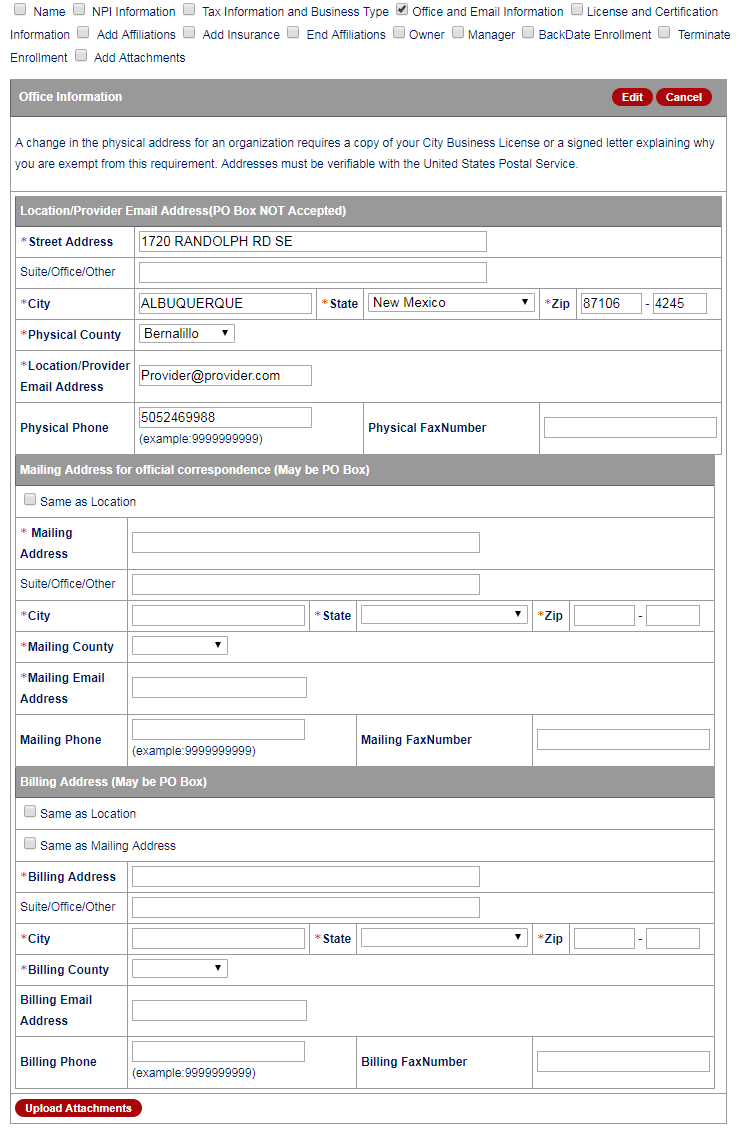 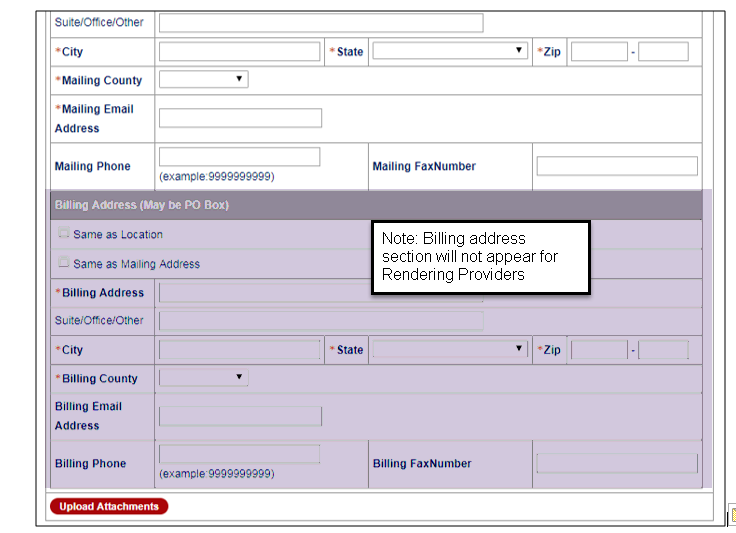 3/22/2018
[Speaker Notes: Billing and Unrestricted providers will have the Billing Address fields. Rendering providers wont.]
Addendum – “License and Certification”
Available to Billing, Unrestricted, and Rendering Providers
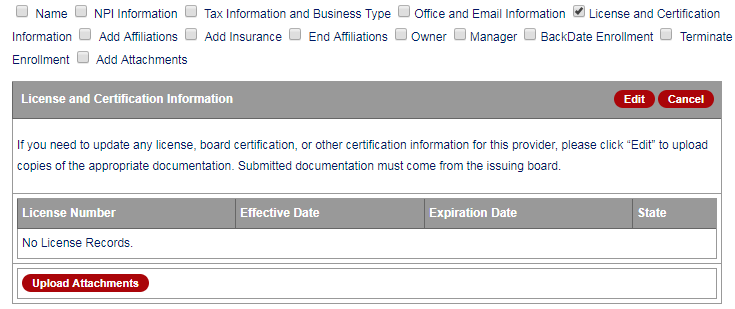 3/22/2018
Addendum – “Add Affiliations”
Available to Billing, Unrestricted, and Rendering Providers
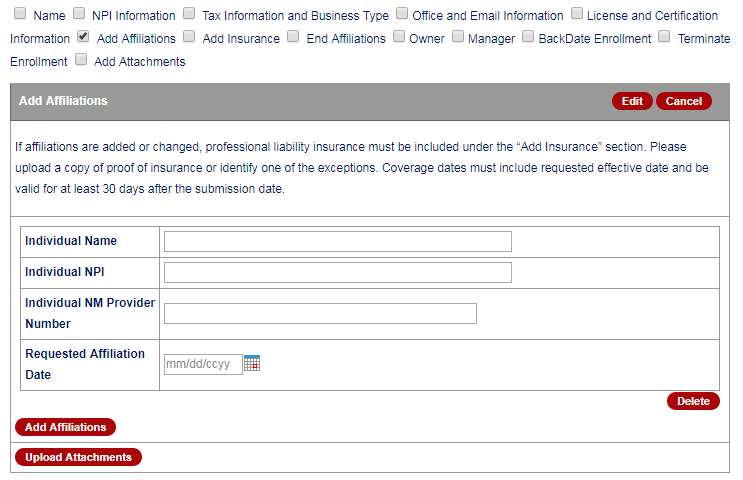 Addendum – “Add Insurance”
Available to Billing, Unrestricted, and Rendering Providers
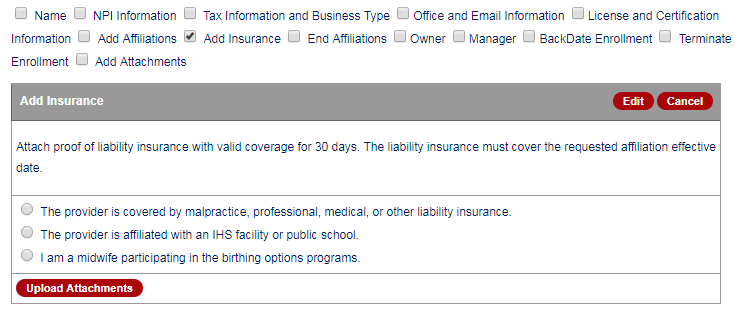 3/22/2018
Addendum – “End Affiliations”
Available to Billing, Unrestricted, and Rendering Providers
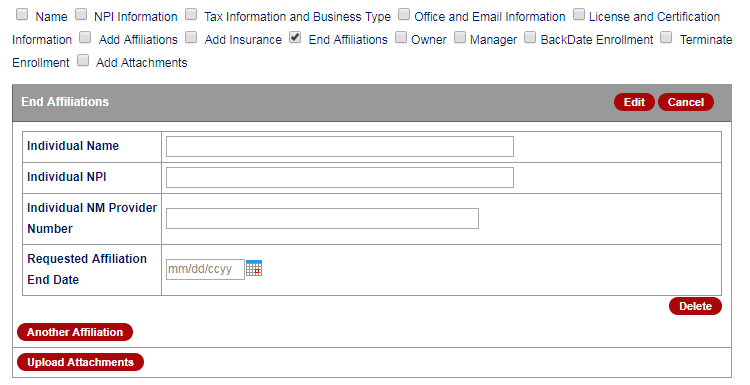 Addendum – “Owner”
Available to Billing and Unrestricted Providers
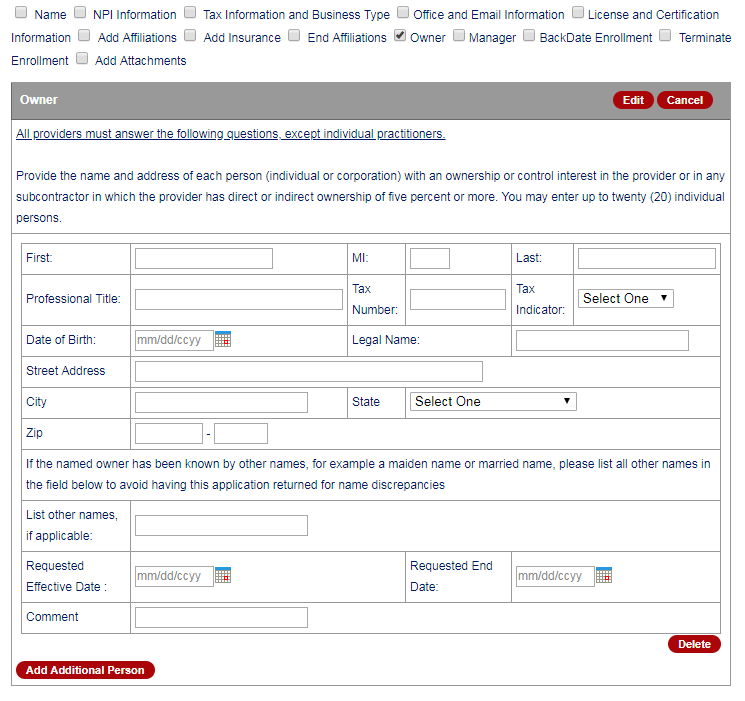 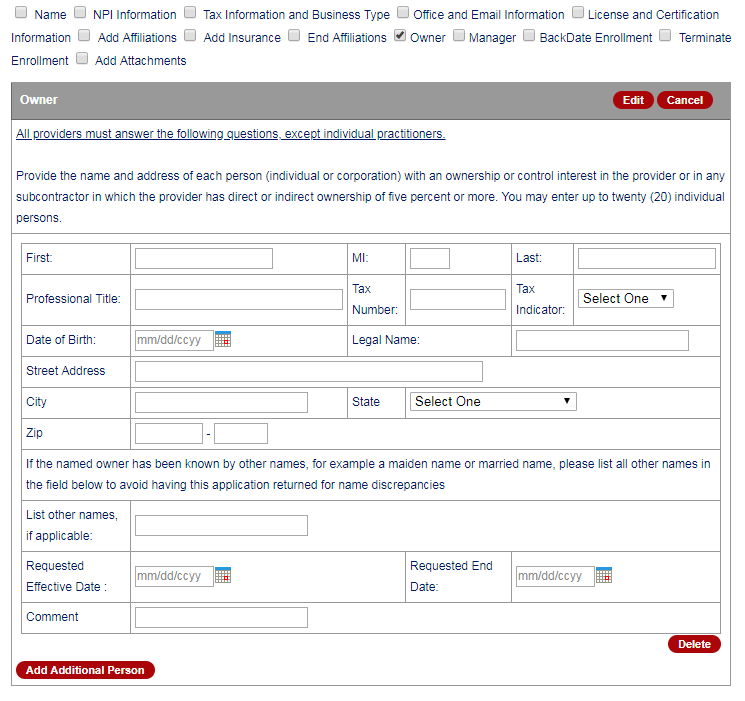 [Speaker Notes: This update is not available to Rendering Providers]
Addendum – “Manager”
Available to Billing and Unrestricted Providers
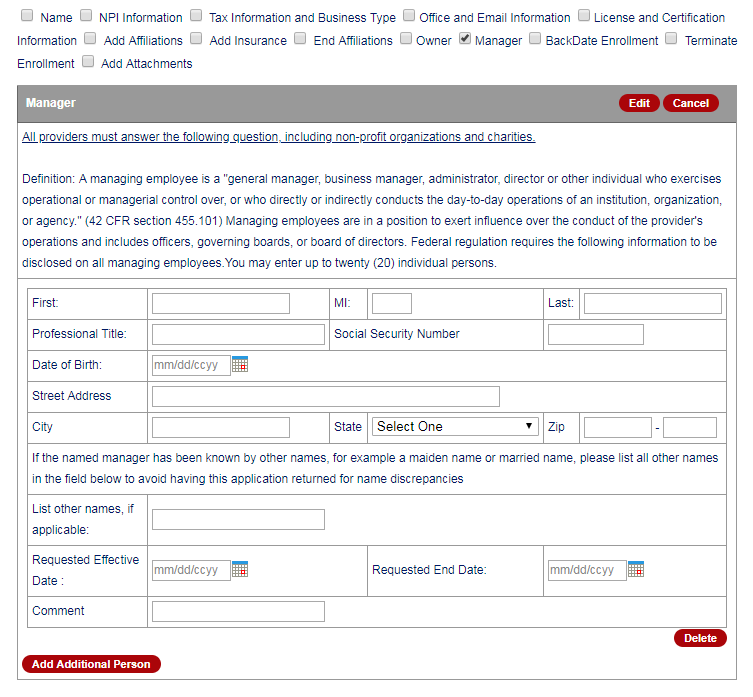 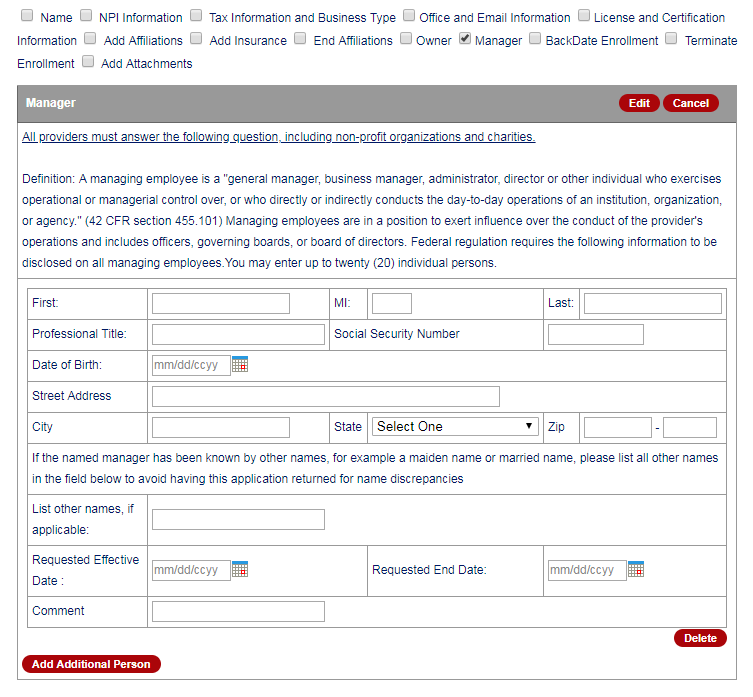 3/22/2018
[Speaker Notes: This update is not available to Rendering Providers]
Addendum – “BackDate Enrollment”
Available to Billing, Unrestricted, and Rendering Providers
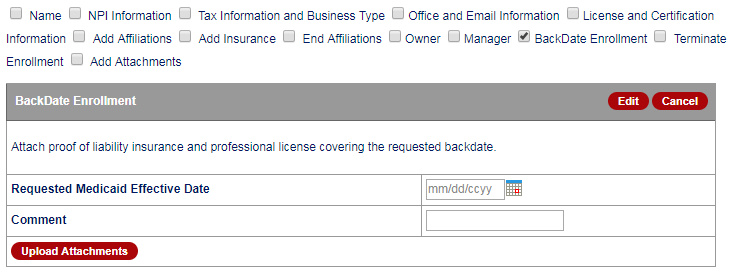 3/22/2018
Addendum – “Terminate Enrollment”
Available to Billing, Unrestricted, and Rendering Providers
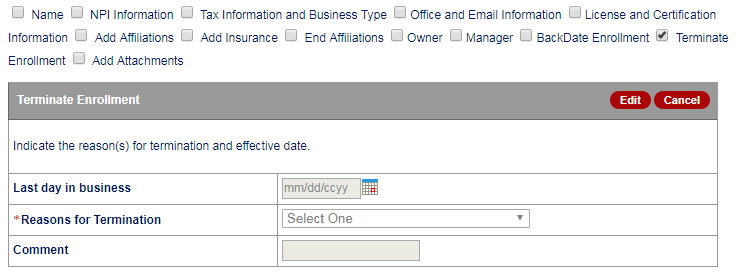 3/22/2018
Addendum – “Add Attachments”
Available to Billing, Unrestricted, and Rendering Providers
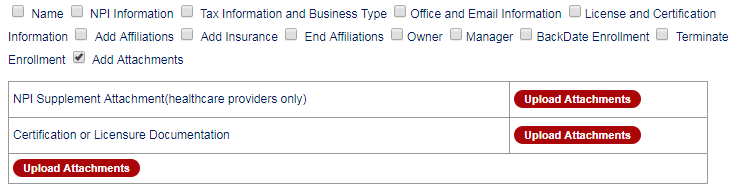 3/22/2018
New Mexico Medicaid Resources
New Mexico Medicaid Online
Provider Information
Provider Login Screen Notices
Provider E-News Newsletters
Medicaid Provider Relations Call Center
Provider Communication Updates 
Provider Field Representative
Provider Webinars
Open Forums and Live Training Sessions
Continued on next page . . .
36
New Mexico Medicaid Resources Continued
New Mexico Medicaid Portal – https://nmmedicaid.portal.conduent.com/static/index.htm 
Claim Inquiries, Eligibility Verification, Electronic Claim Submission, Provider Manuals, E-News

NM Health Care Authority  – http://www.hca.nm.gov 
Supplements, Memos, Provider Billing Packets and Policy

Medical Assistance Division – PE Program Staff – HSD.PEDeterminers@state.nm.us
Assistance with PE Applications, PE Determinations, MAD 070, PE Training, PE Certification 

Consolidated Customer Service Call Center – (800) 299 - 7304
Claim Status, Eligibility, Prior Authorization, Medicaid Updates

Conduent Provider Relations Helpdesk – NMProviderSUPPORT@conduent.com 
Claim research assistance and general Medicaid inquiries

Conduent HIPAA Helpdesk – HIPAA.DeskNM@hsd.nm.gov Assistance on NM Web Portal, EDI inquiries, and Online Claim Submission with DDE (Direct Data Entry)

Conduent Provider Enrollment Helpdesk - NMProviderSUPPORT@conduent.com 
Provider Enrollment Applications, Forms & Instructions

Medical Assistance Division, Program Rules – http://www.hca.nm.gov/providers/rules-nm-administrative-code/ 
NMAC for Programs administered by the Medical Assistance DivisionYes New Mexico - https://www.yes.state.nm.us/yesnm/home/indexApply, check, update, or renew Medical Assistance (Medicaid) benefits
37